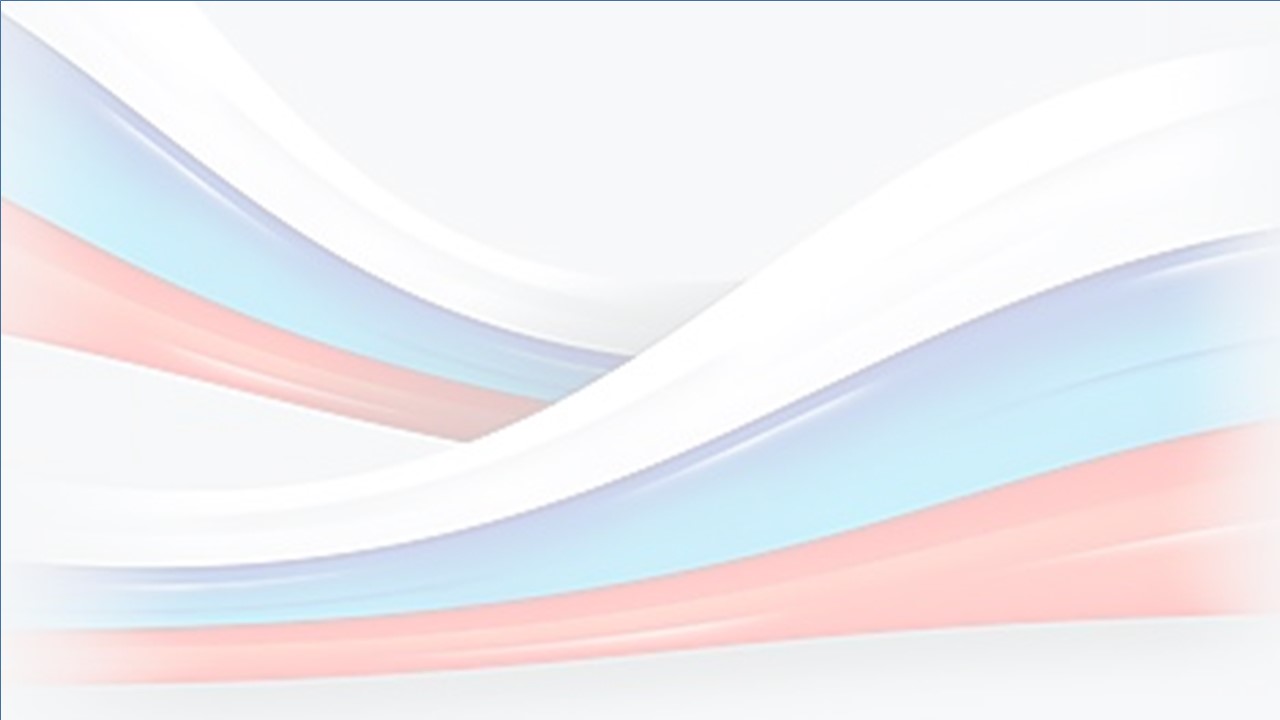 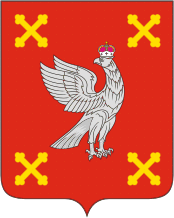 Исполнение бюджета 
Шуйского муниципального района 
за 2022 год
Подготовлен на основе проекта Решения Совета Шуйского муниципального «Об утверждении отчета об исполнении бюджета Шуйского муниципального района за 2022 год»
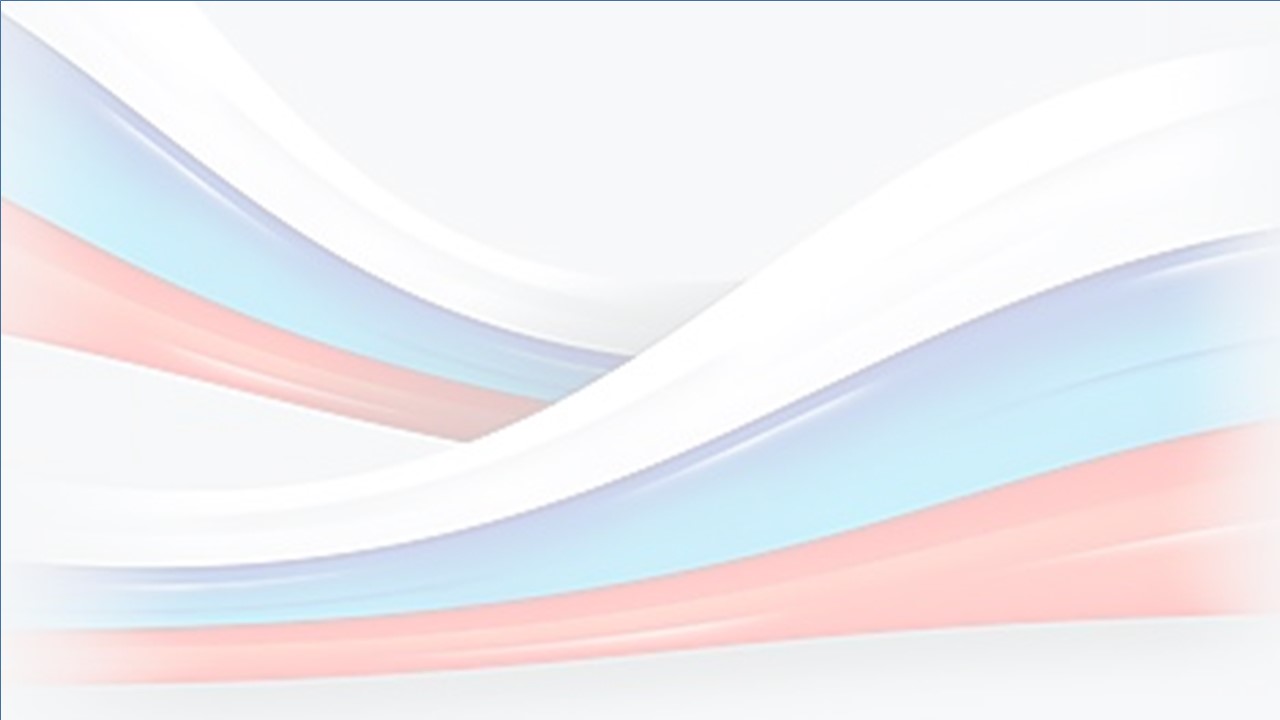 Главные направления оптимизации районного бюджета:
Увеличение доходной части бюджета за счет увеличения доли собственных доходов
Контроль за недопущением неэффективных расходов
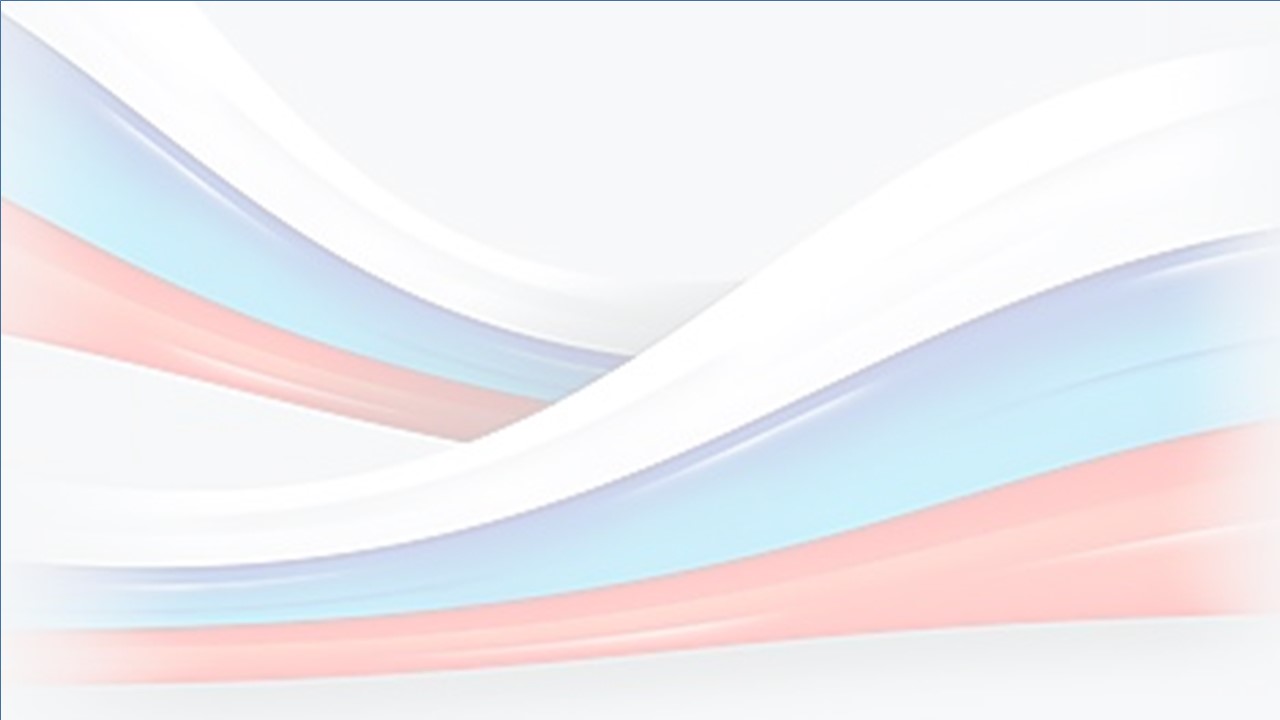 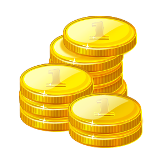 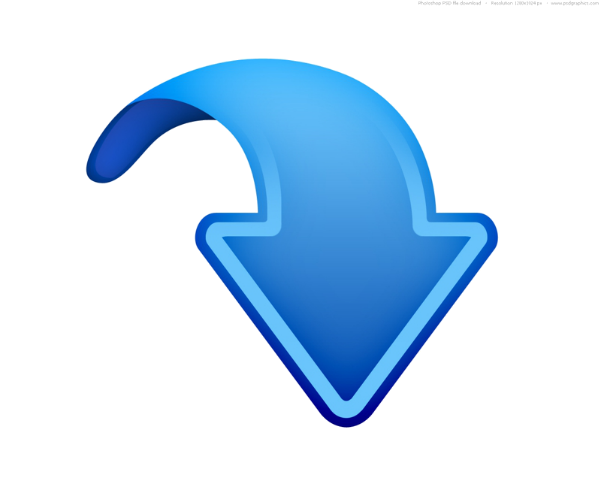 Доходы бюджета
(млн. рублей)
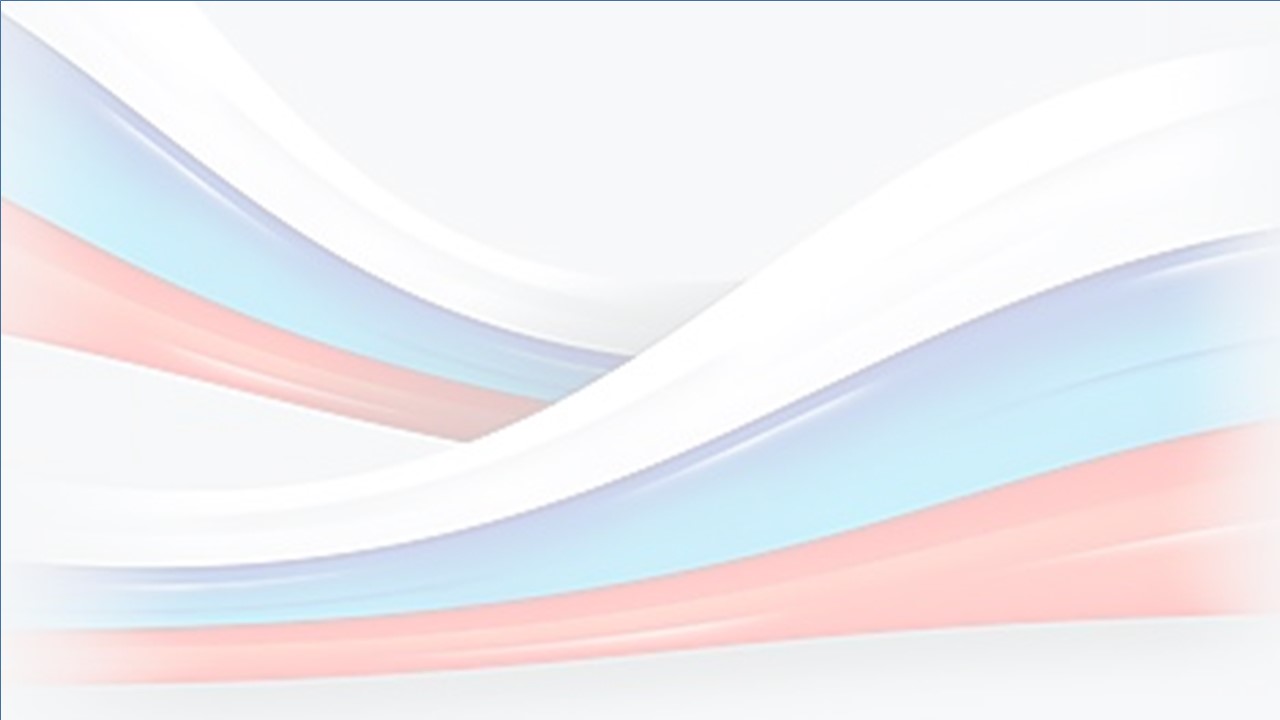 Доходы бюджета Шуйского муниципального района за 2022 год составили 481,0 млн. рублей, в том числе:
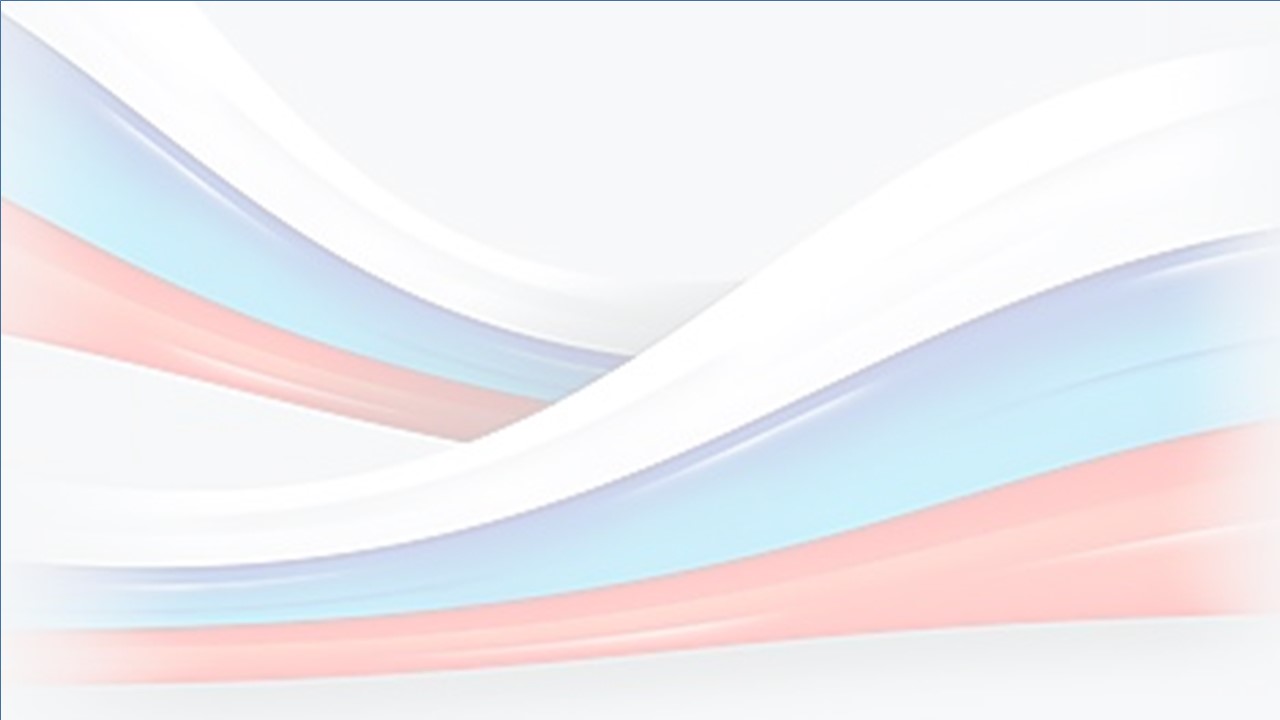 Недоимка на 01.01.2023
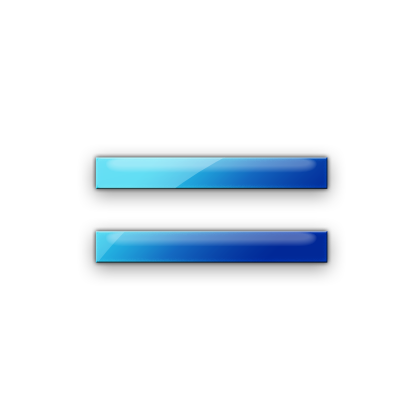 1,7 млн. рублей
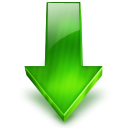 на 160,9 тыс. рублей
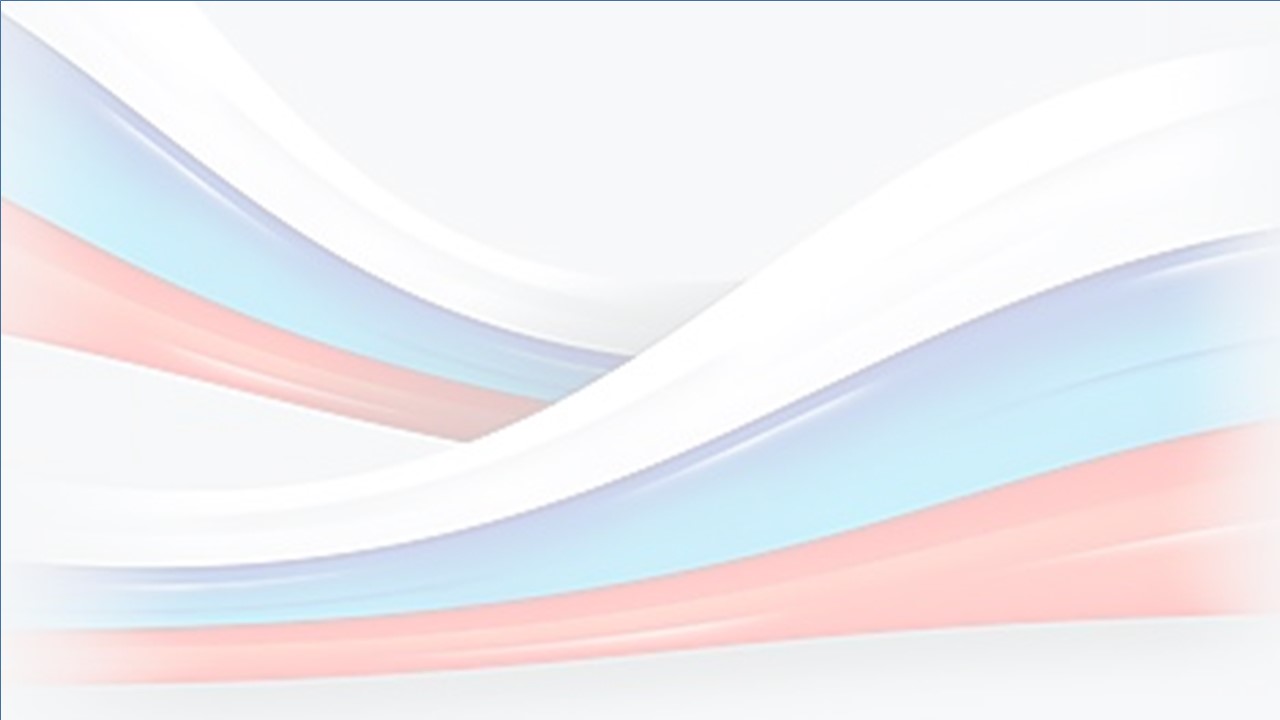 Налоговые доходы – 82,5 млн. рублей (исполнены на 124,4% к плану)
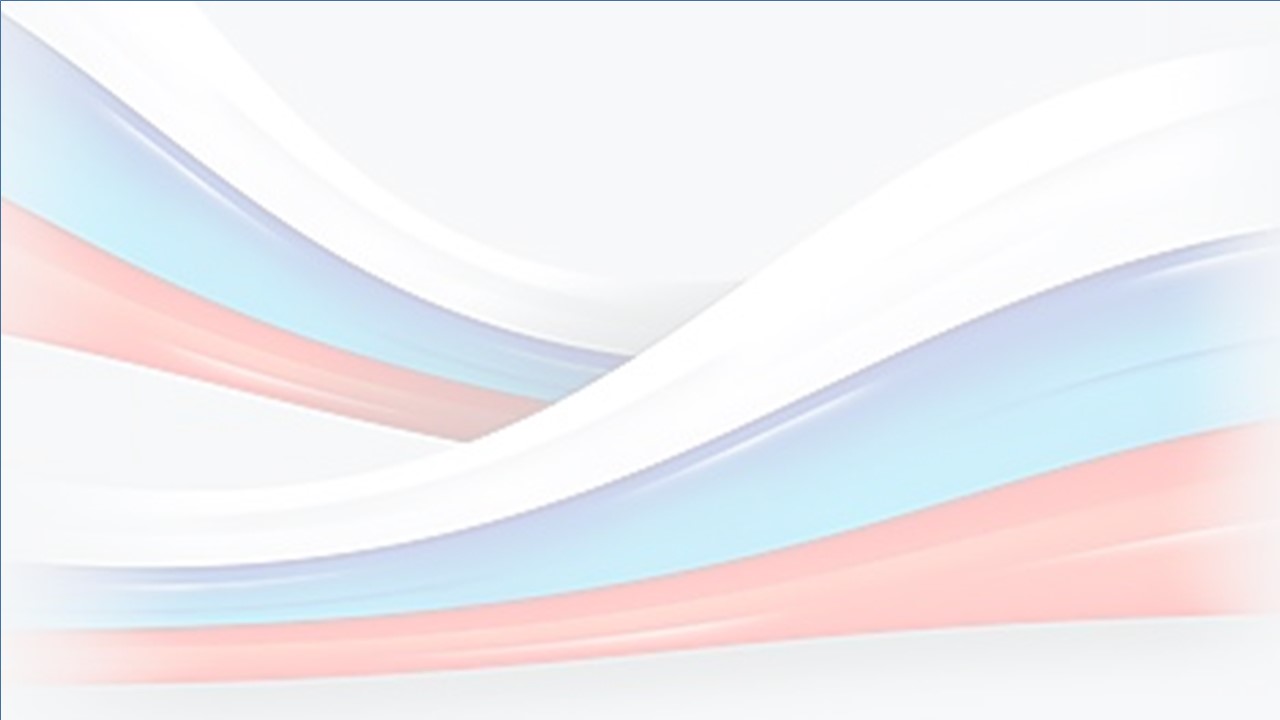 Неналоговые доходы бюджета Шуйского муниципального района за 2022 год
Безвозмездные поступления – 390,1 млн. рублей
Возврат остатков: 
– 1,2 млн. руб.
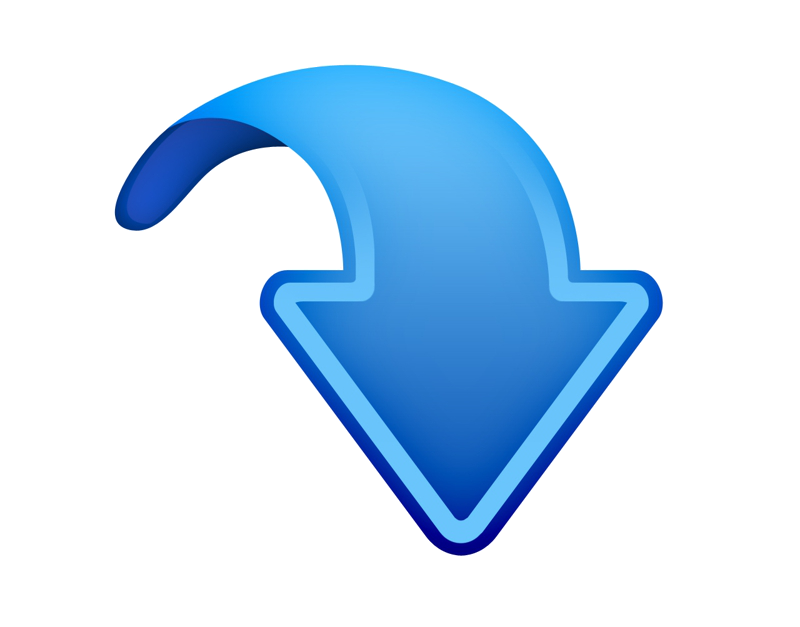 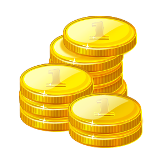 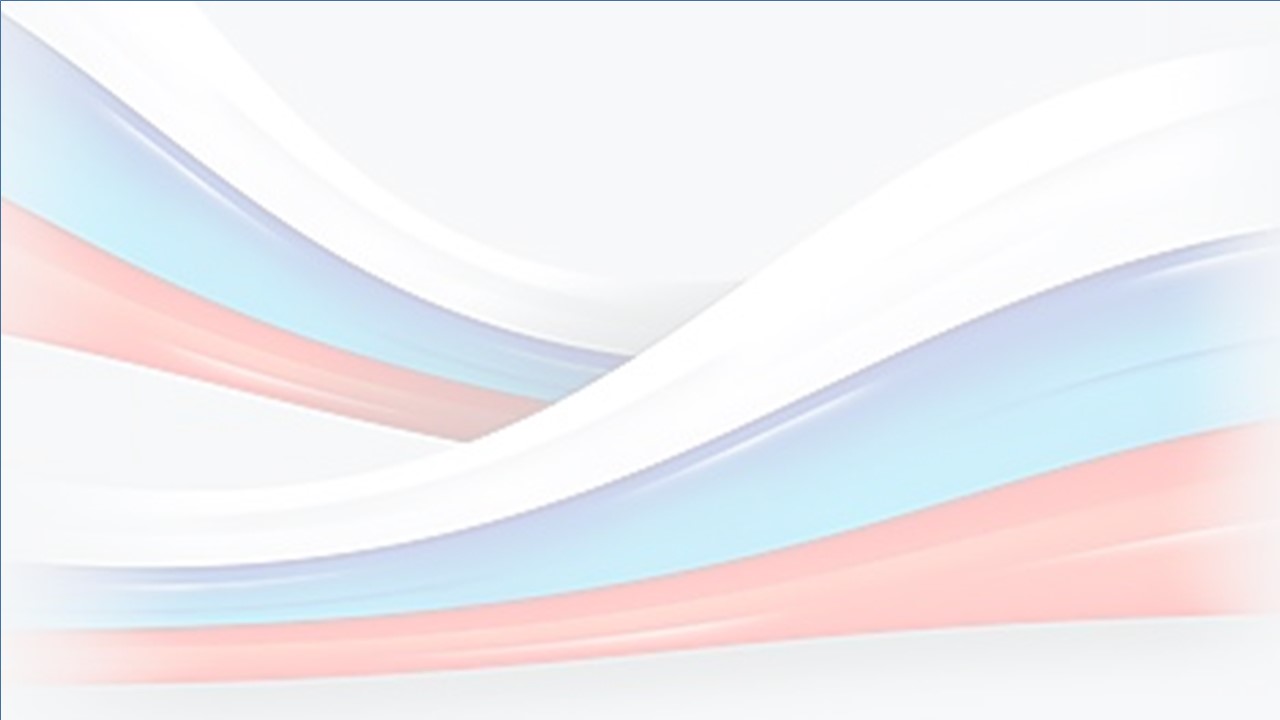 Расходы бюджета
(млн. рублей)
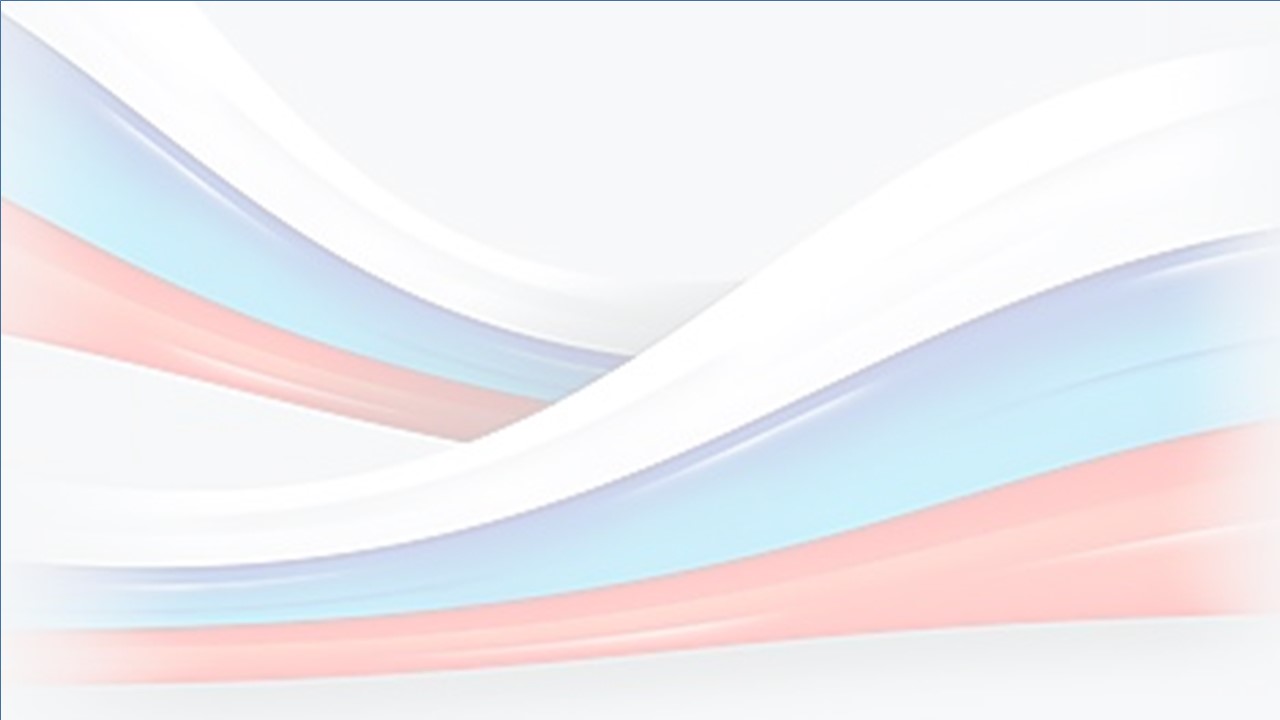 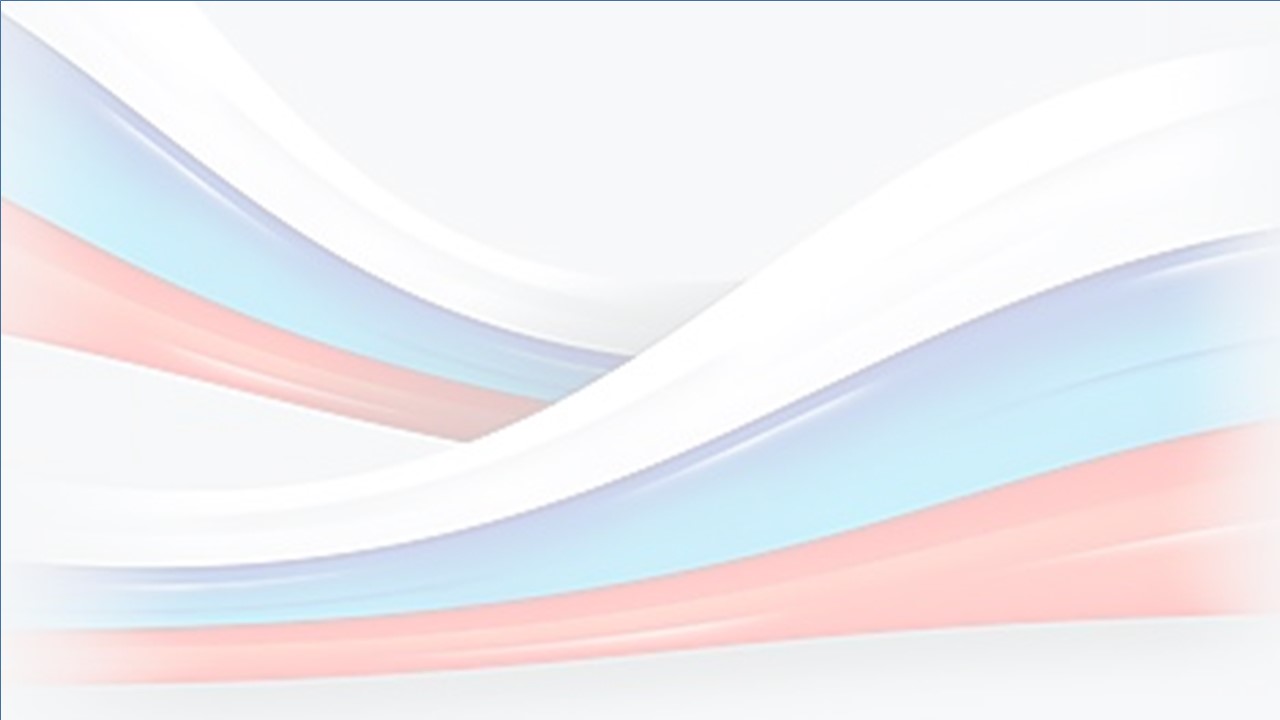 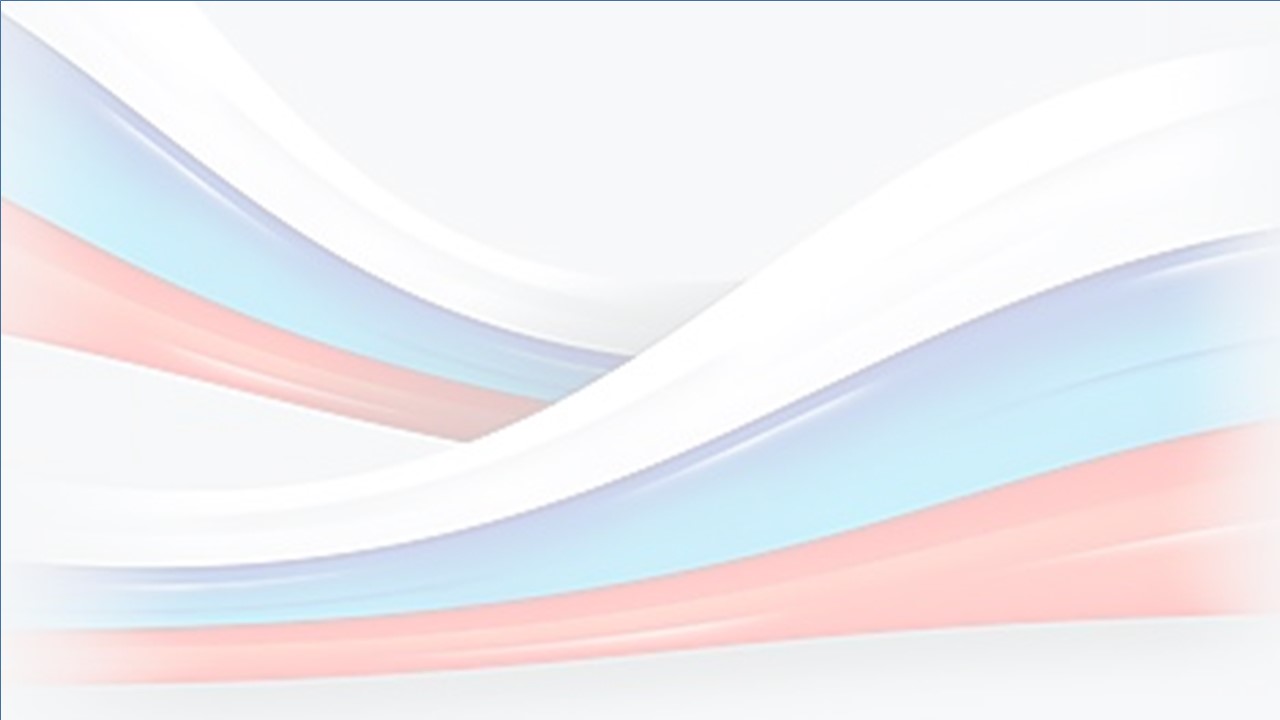 Непрограммные мероприятия в 2022 году – 9 298,0 тыс. рублей
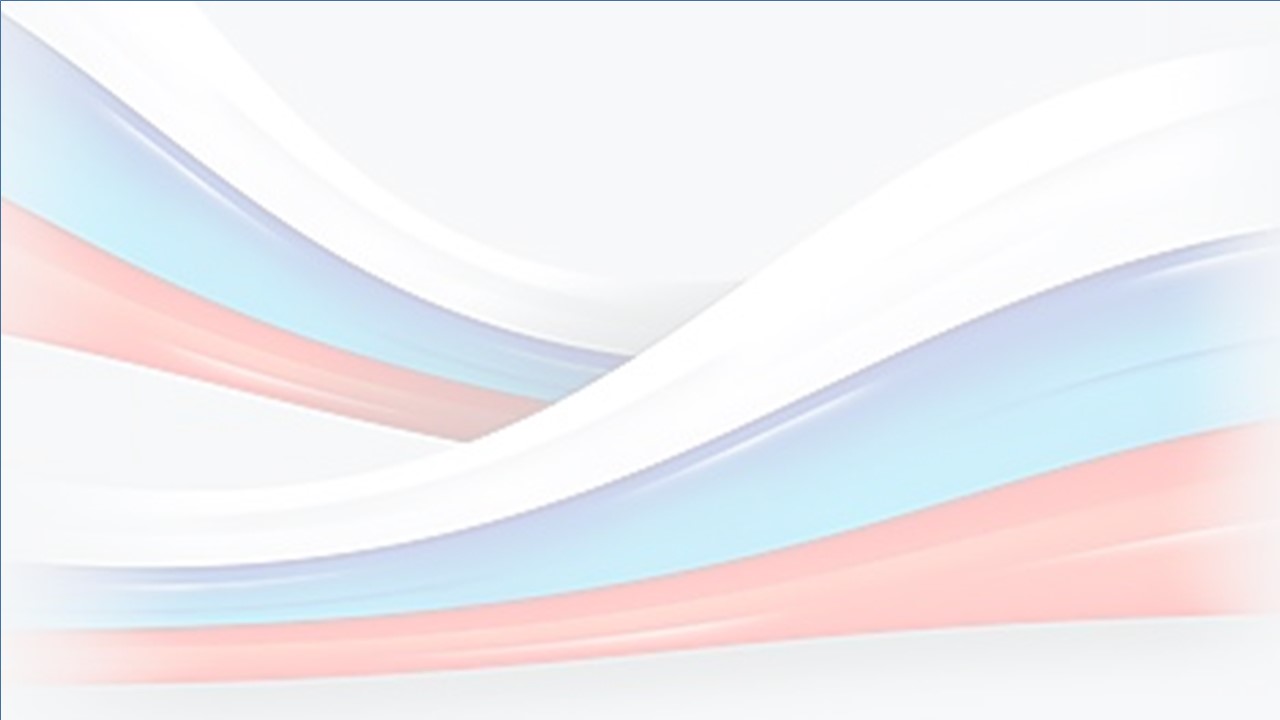 Спасибо за внимание!